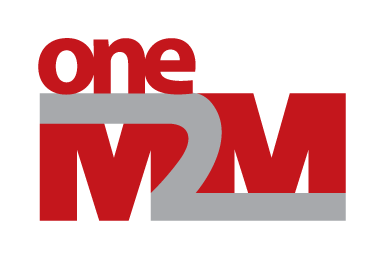 RDM status report to TP#56
Group Name: oneM2M RDM WG1
Source: Shane HE, TaeHyun KIM, Marianne Mohali (RDM chair, vice chair)
Meeting Date: from 2022-09-26 to 2022-09-30
Agenda Item: TP#56 -  Reports from Working Groups
Items for INFORMATION
Progress on TR-0068

TS-0023 CRs, close action items and new baseline (Rel4/Rel5)

TS-0037, TR-0001, TS-0002 new baseline 

Rel.5 discussion and new work item MetaIoT, as well as future mini-workshop on it
© 2022 oneM2M Partners
TP-2022-0088-RDM_status_report_to_TP#56
Issues for DECISION in TP
CR Pack for approval
TS-0023 : TP-2022-0086-TP56_TS_0023_CR_Pack_R5
TS-0023 : TP-2022-0085-TP56_TS_0023_CR_Pack_R4
TS-0037 : TP-2022-0087-TP56_TS-0037_CR_PACK_R4 

New TR/TS for approval 
NONE
New WI proposal for approval
TP-2022-0082R01- WI_proposal_for_MetaIoT (Approved at mid TP)
WI update 
NONE
© 2022 oneM2M Partners
TP-2022-0088-RDM_status_report_to_TP#56
Highlights
Continued Activity in WG1
WI-0015 - oneM2M Use Case (new baseline)
WI-0094 - Ontologies for Smart City Services  70%, expect to complete next TP
WI-0098 - IoT for Smart Lifts 40%
WI-0101 - Advanced semantic discovery  60%  SDS leading now 
WI-0104 - SDT based Information Model and Mapping for Vertical Industries – SIMVI  40%  50% 
WI-0105 - System enhancements to support AI capabilities 75%80%
WI-0109 - IPE-based_Device_Management_with_FlexContainers 60% SDS leading now
© 2022 oneM2M Partners
TP-2022-0088-RDM_status_report_to_TP#56
Next Steps
Continue to advance AI enabled capabilities for oneM2M WI-0105
Continue to advance ontologies for Smart City Services WI-0094
Continue to advance Smart Lifts WI-0098
Continue to advance SDT based Information Model and Mapping for Vertical Industries (Rel.5)
Advance the new work item: MetaIoT 
Rel.5 related new features  
Meeting minutes: RDM-2022-0081 (THANKS Akash!)
© 2022 oneM2M Partners
TP-2022-0088-RDM_status_report_to_TP#56
Next Meetings / Calls
Conference Calls
2 conference call: 
RDM# 56.1 (18 October 2022 12:00-14:00 UTC)
RDM# 56.2 (8 November 2022 12:00-14:00 UTC, potentially use it as a workshop on MetaIoT)



TP#57
TP#57 (2022-11-28, details to be discussed….
Advance active WIs
© 2022 oneM2M Partners
TP-2022-0088-RDM_status_report_to_TP#56